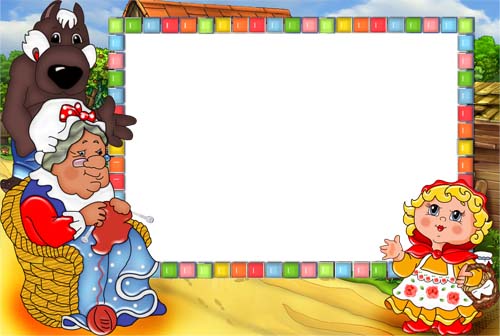 Игра 
«Помоги Красной Шапочке встретиться с бабушкой»

Выполнила воспитатель 
комбинированной группы №12 
Коротина Н.В.
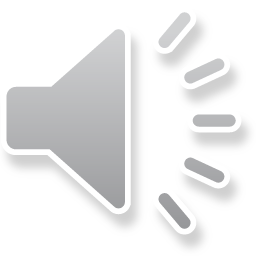 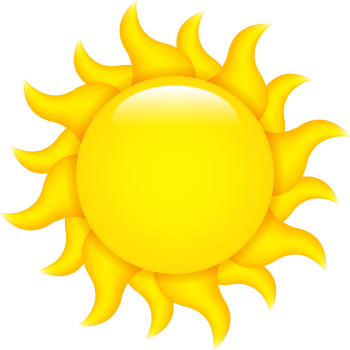 1 задание
Назови Красной Шапочке 
предметы желтого цвета
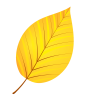 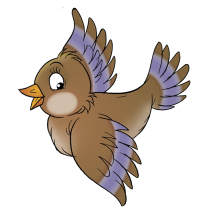 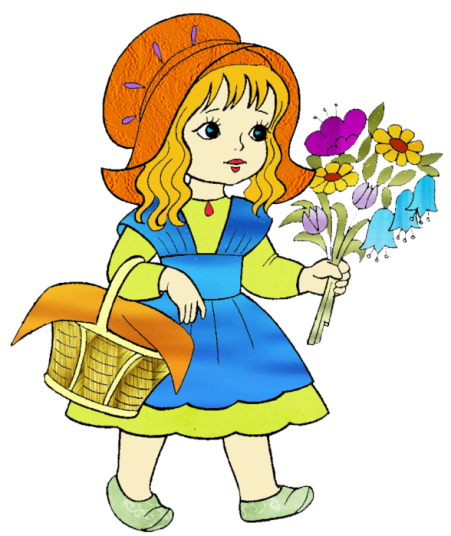 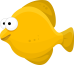 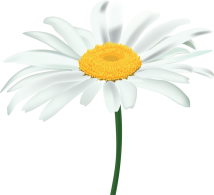 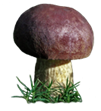 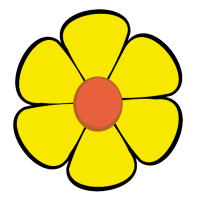 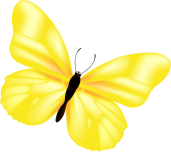 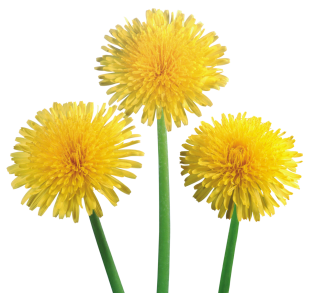 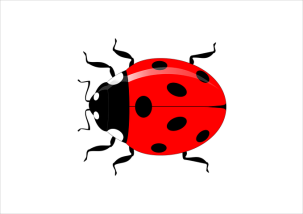 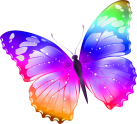 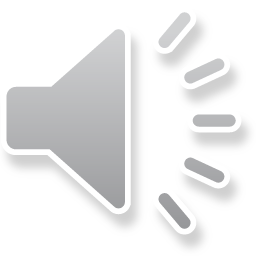 Желтого цвета
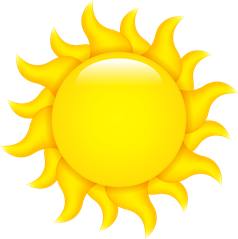 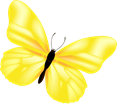 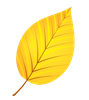 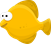 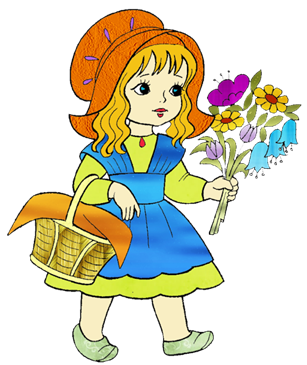 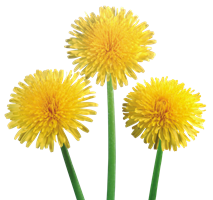 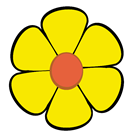 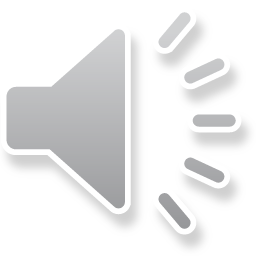 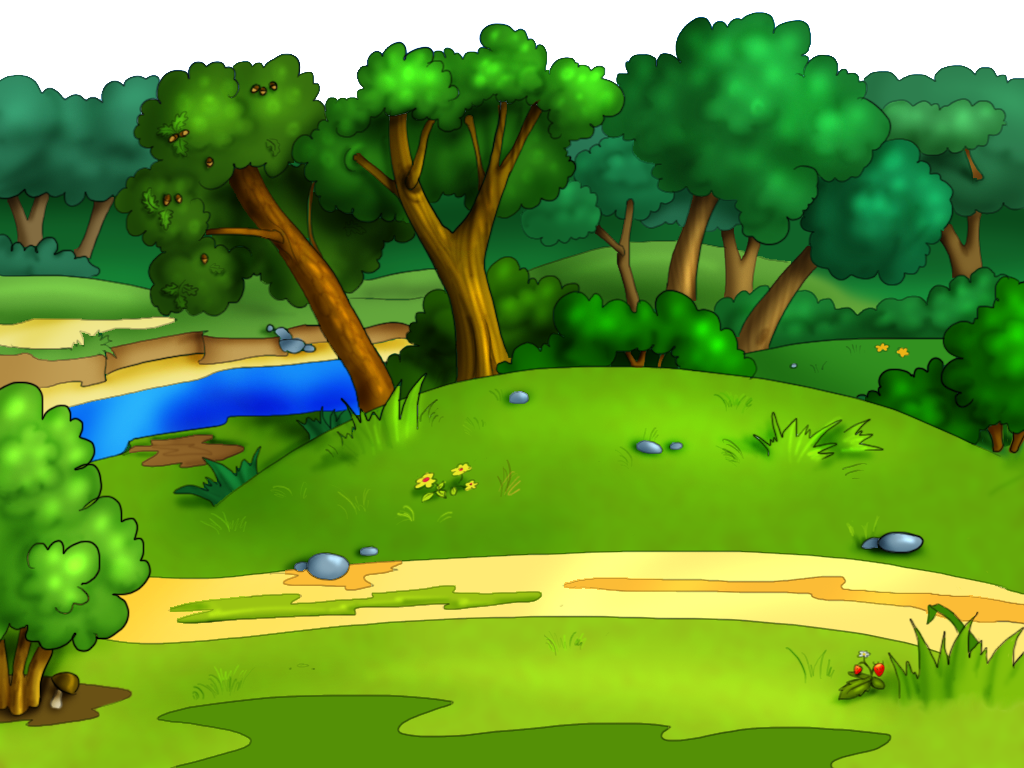 2 заданиеНазови животных, которые живут в лесу?
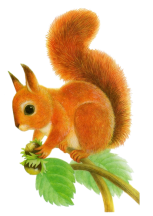 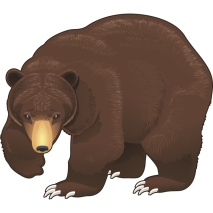 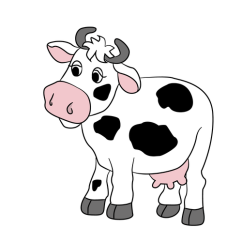 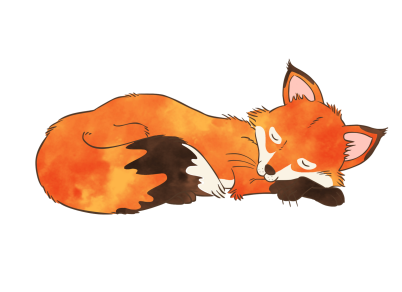 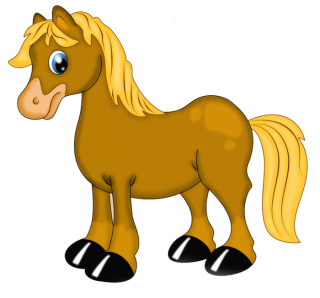 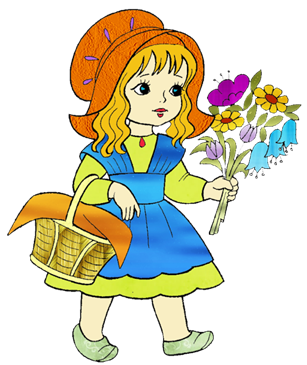 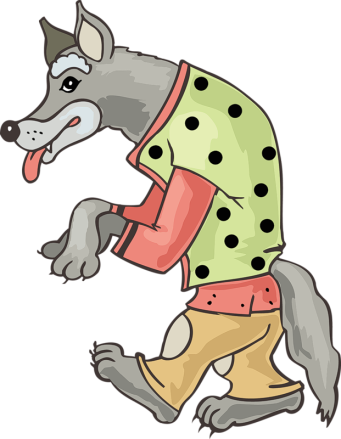 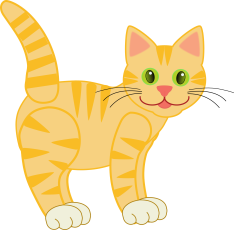 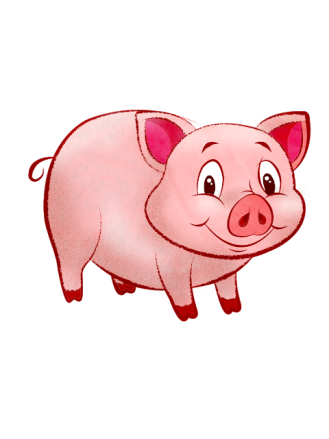 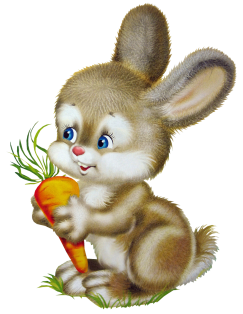 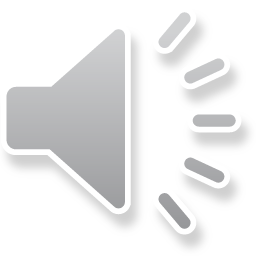 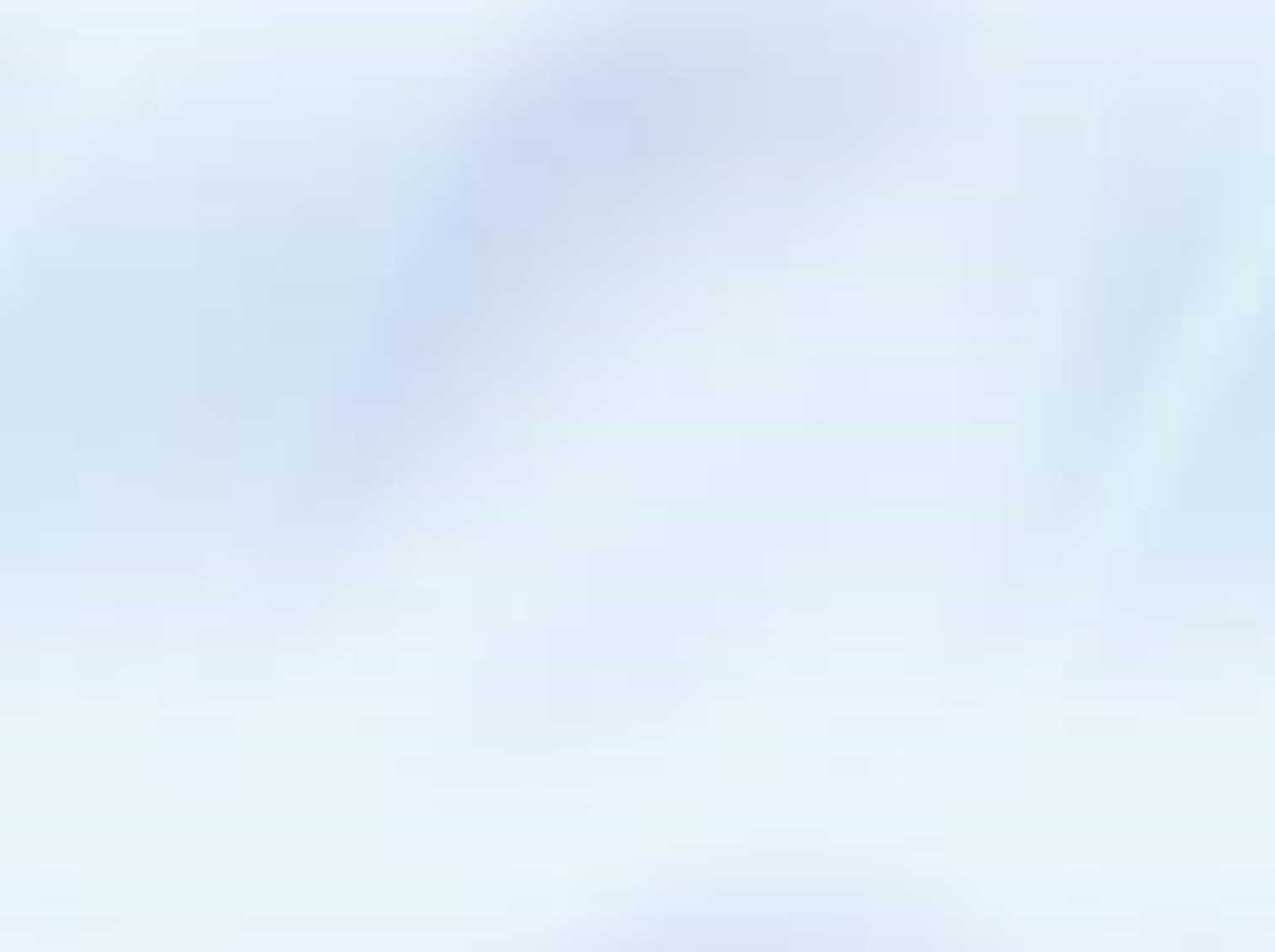 Дикие животные
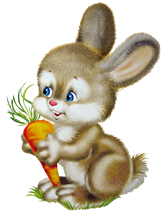 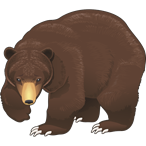 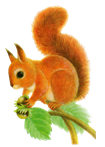 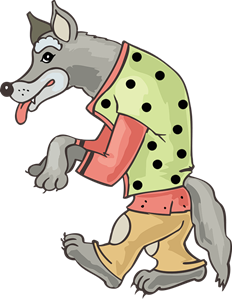 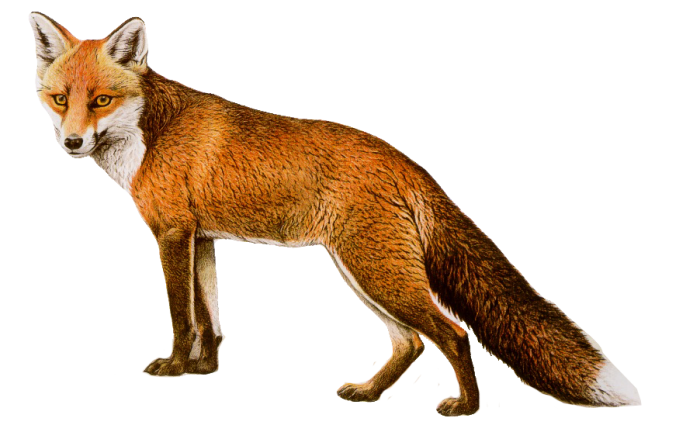 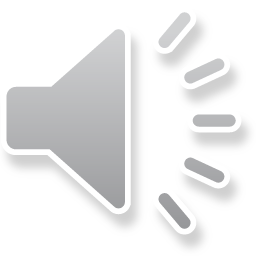 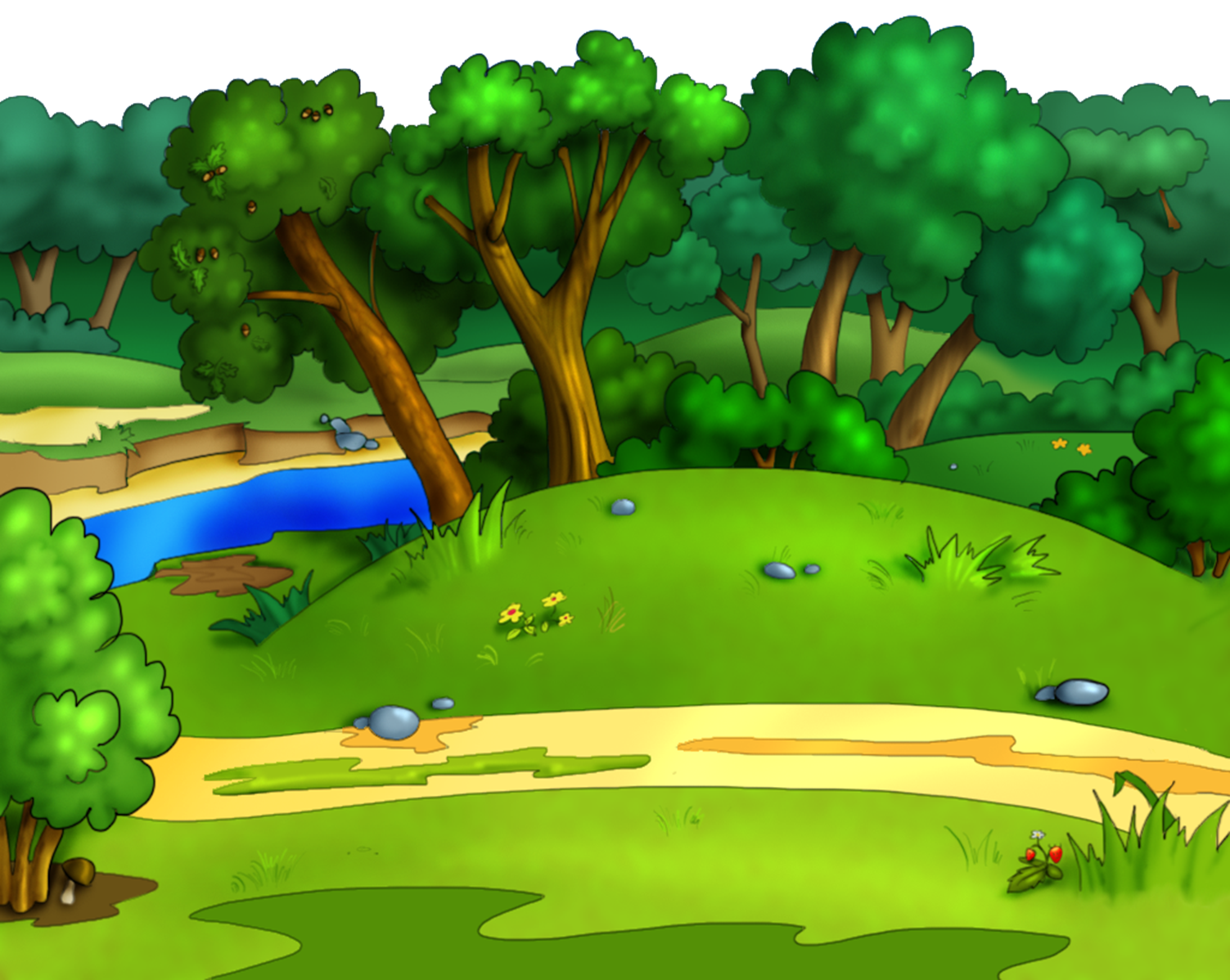 3 заданиеКакой цветок на лесной полянке лишний?
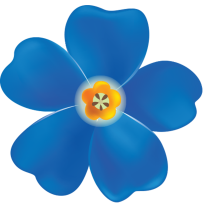 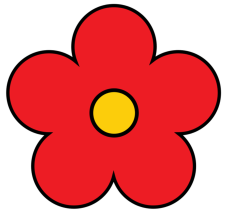 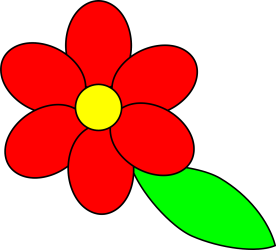 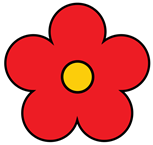 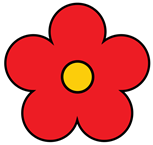 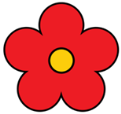 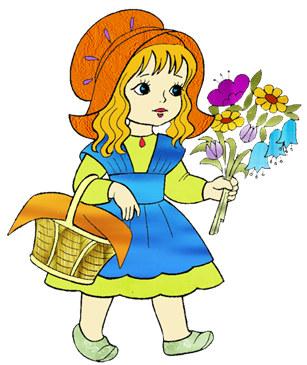 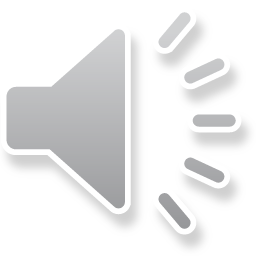 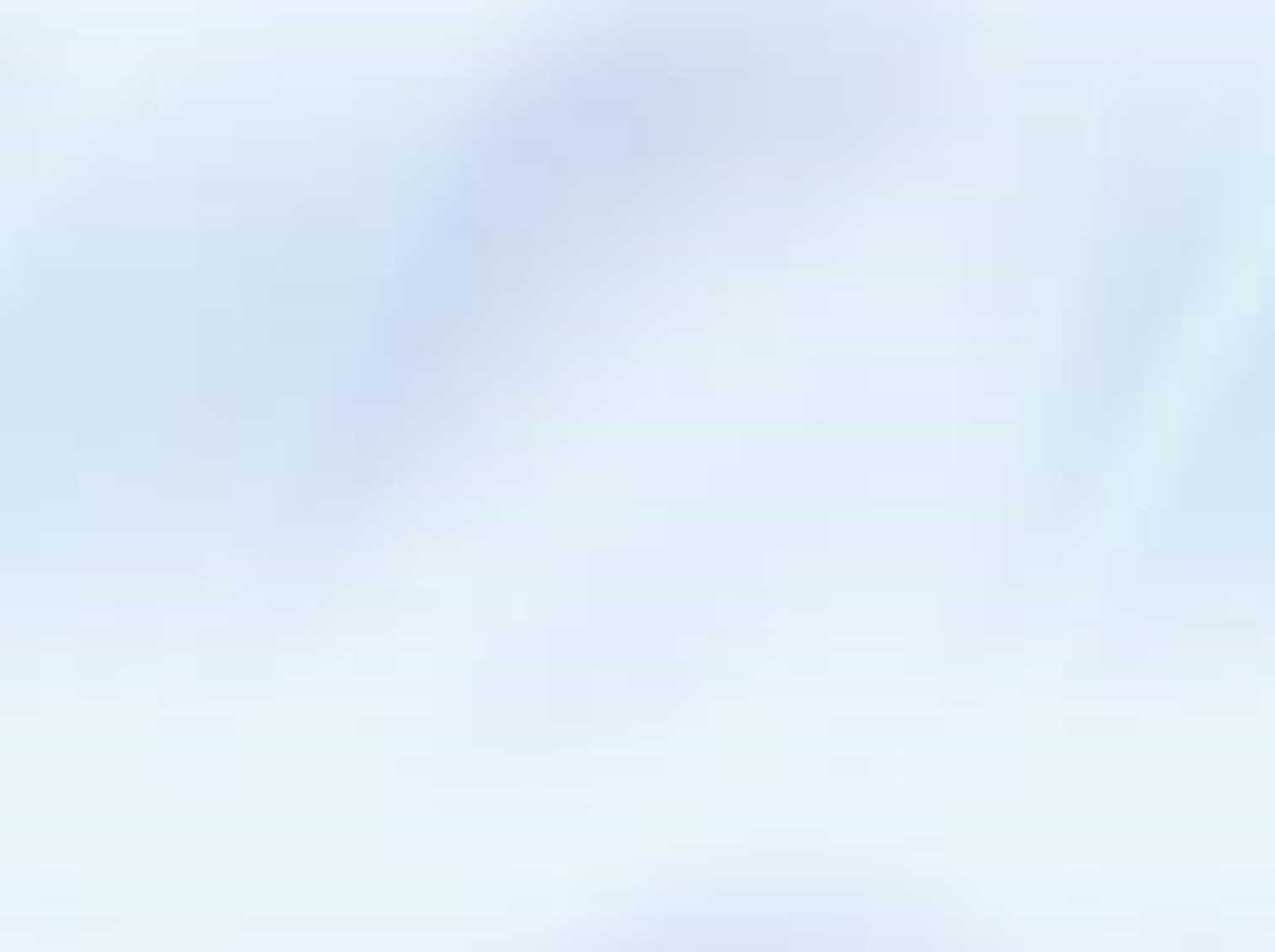 Лишний цветок
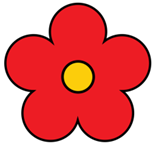 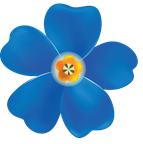 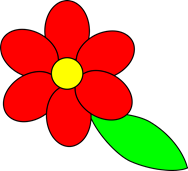 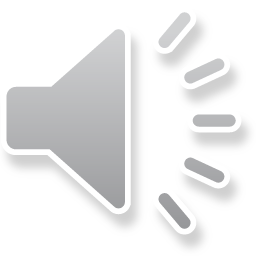 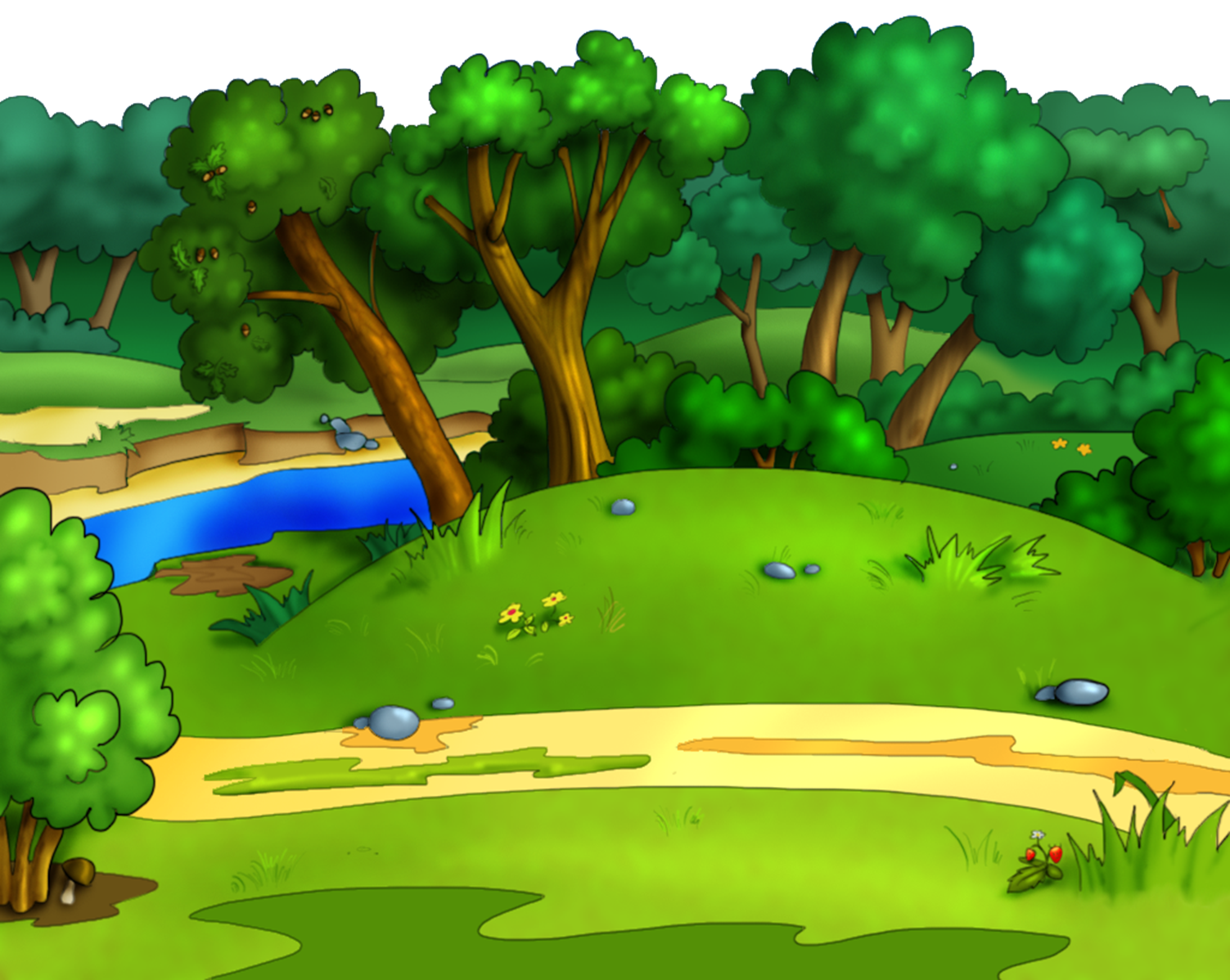 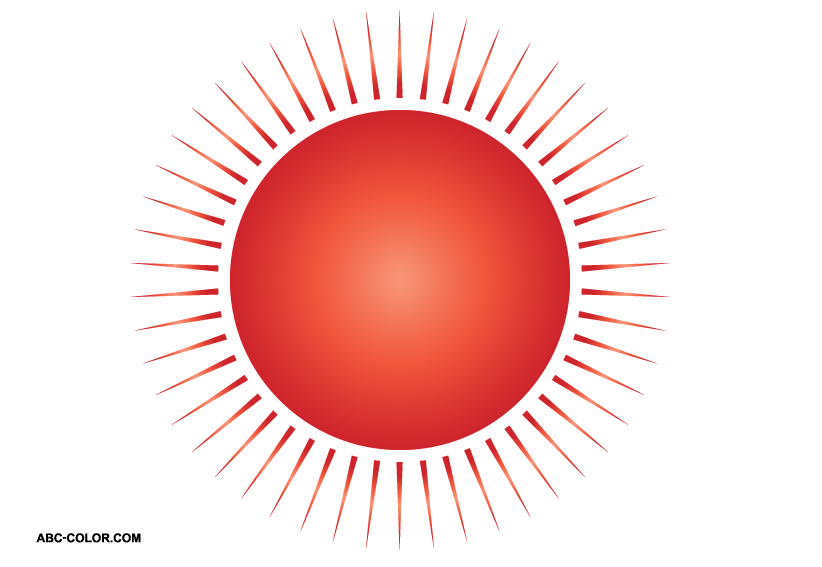 4 задание
Назови круглые предметы 
красного цвета
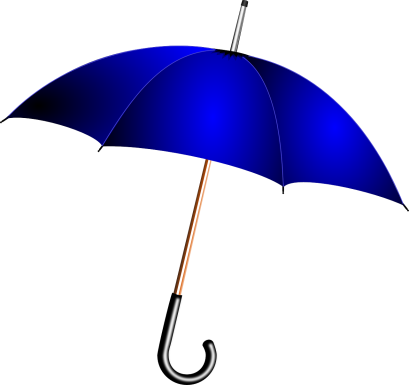 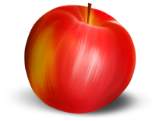 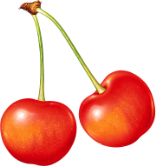 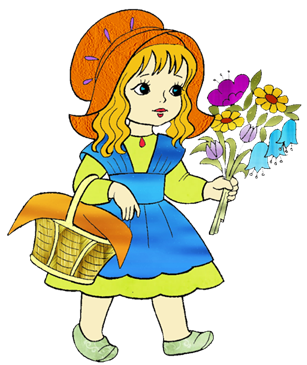 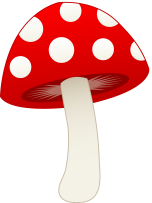 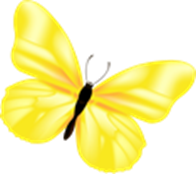 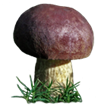 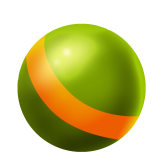 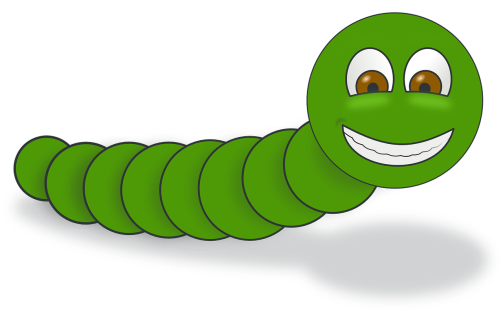 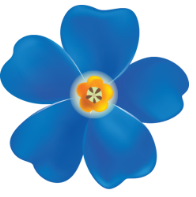 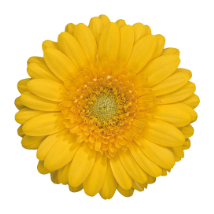 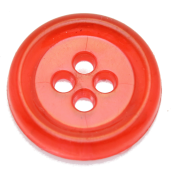 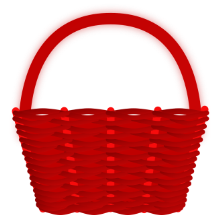 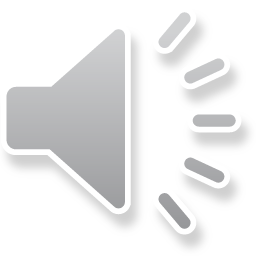 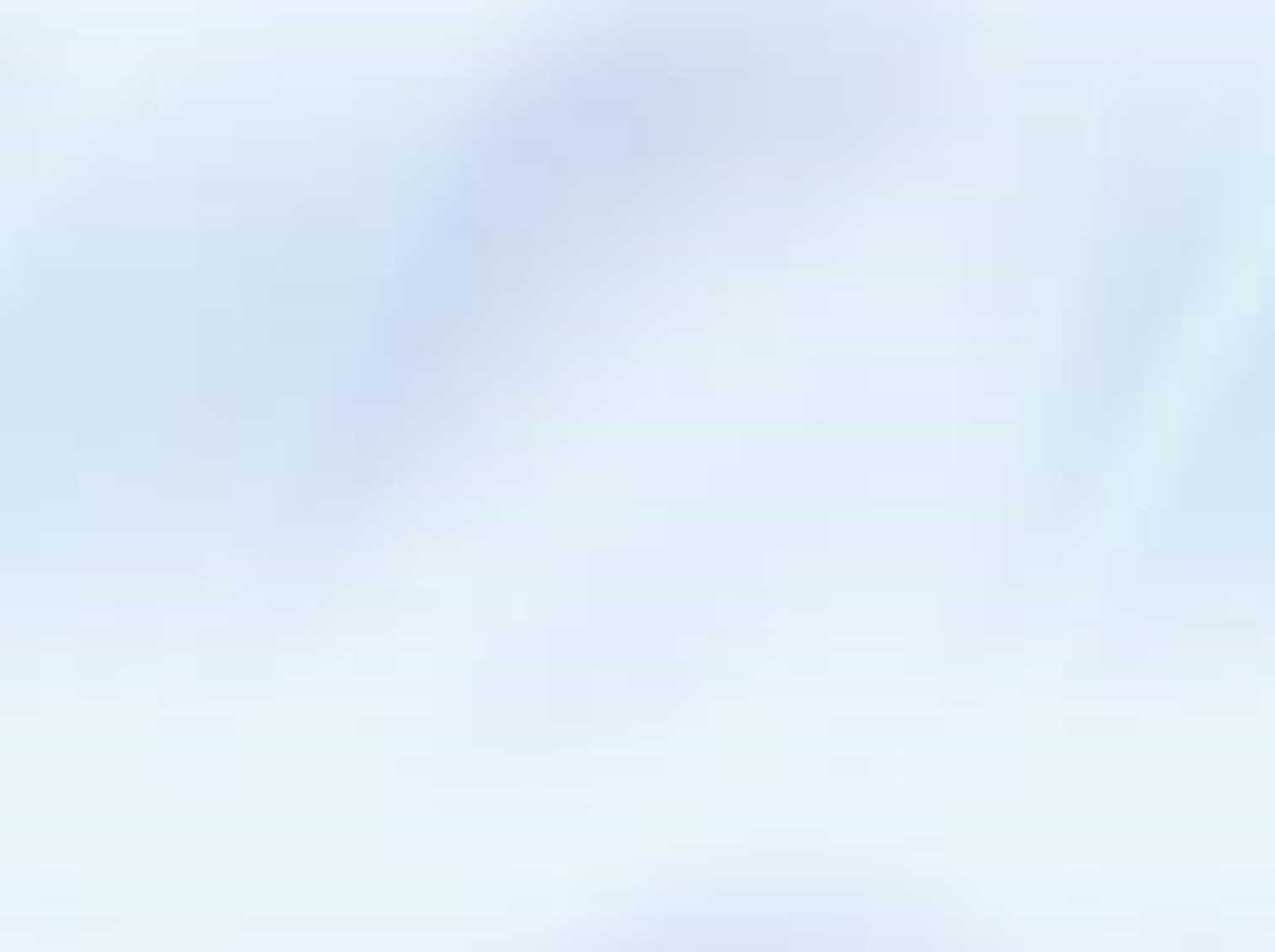 Красные круглые предметы
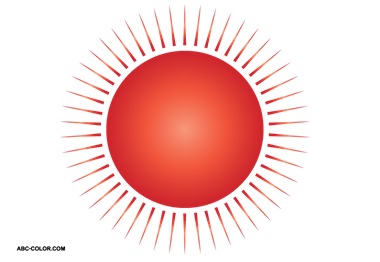 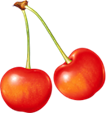 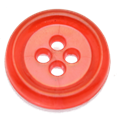 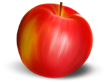 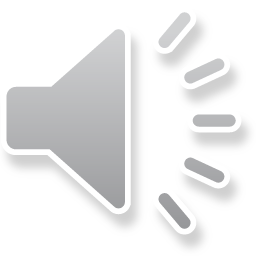 5 заданиеКаким ключом Красная Шапочка                              откроет дверь?
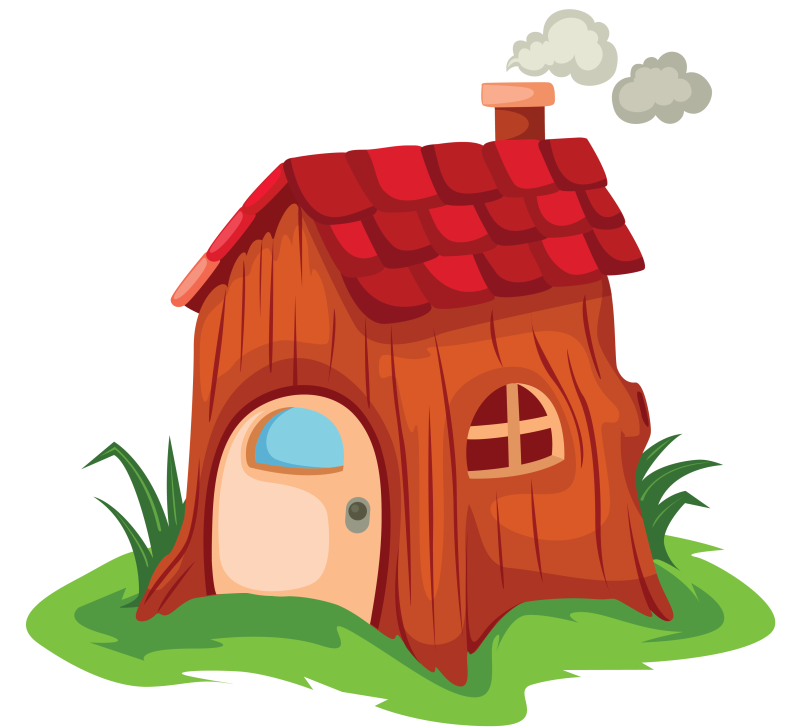 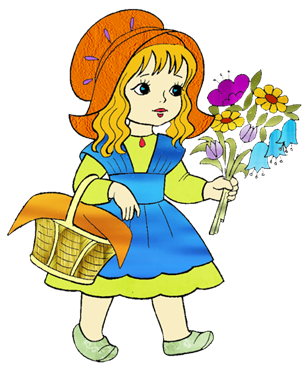 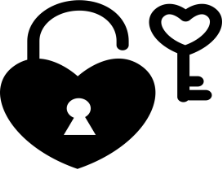 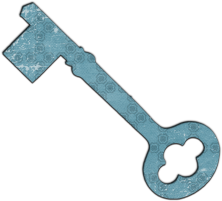 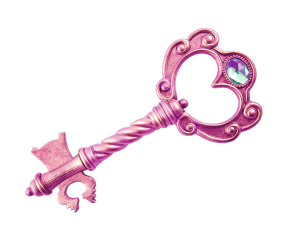 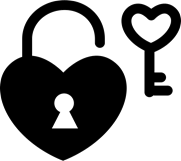 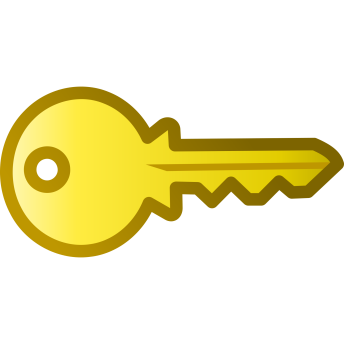 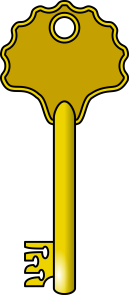 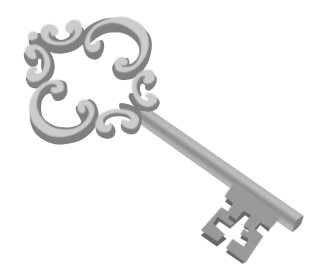 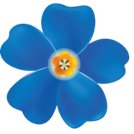 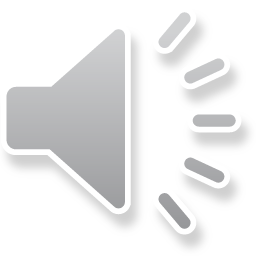 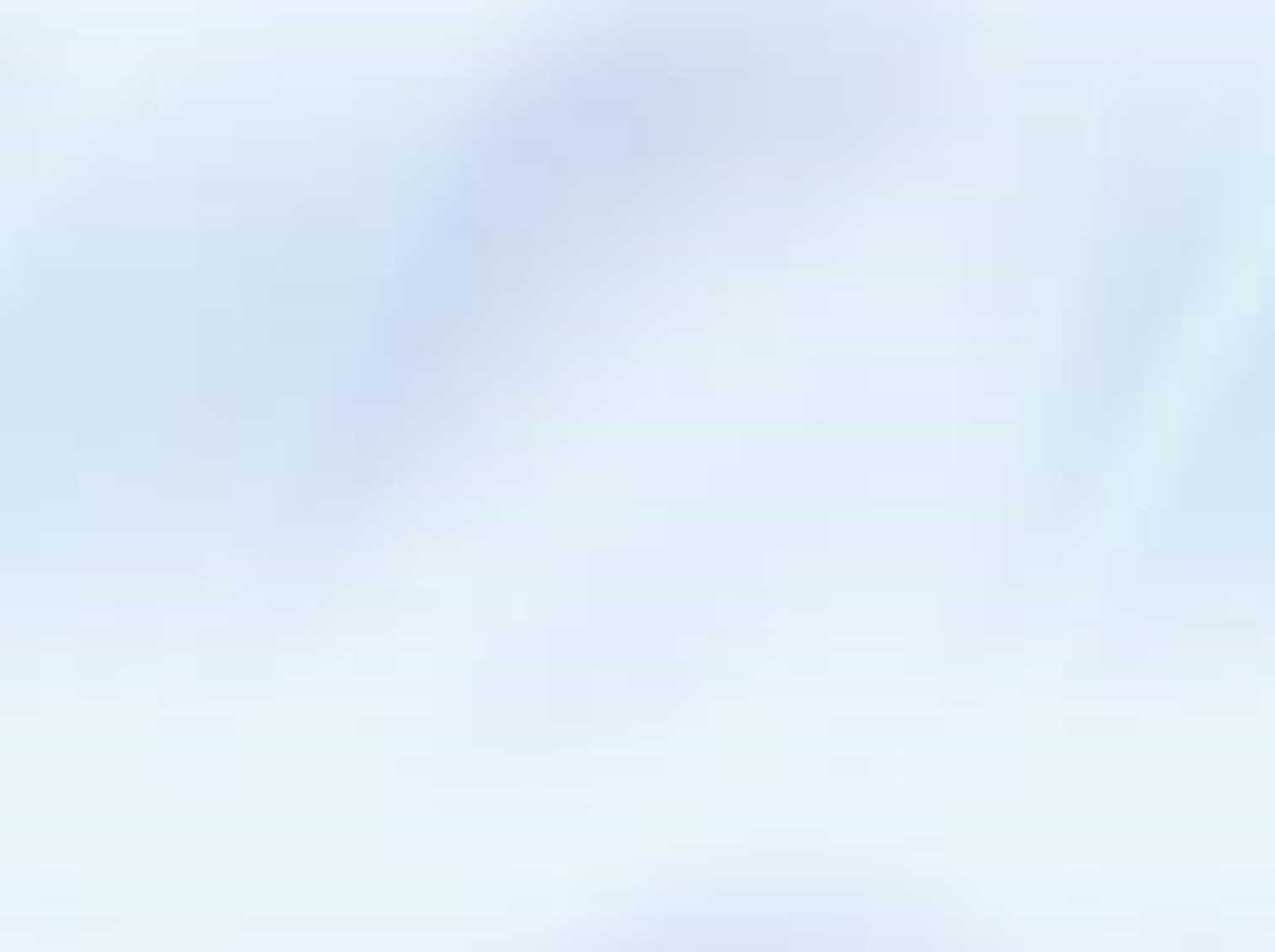 Черный ключ в форме сердечка
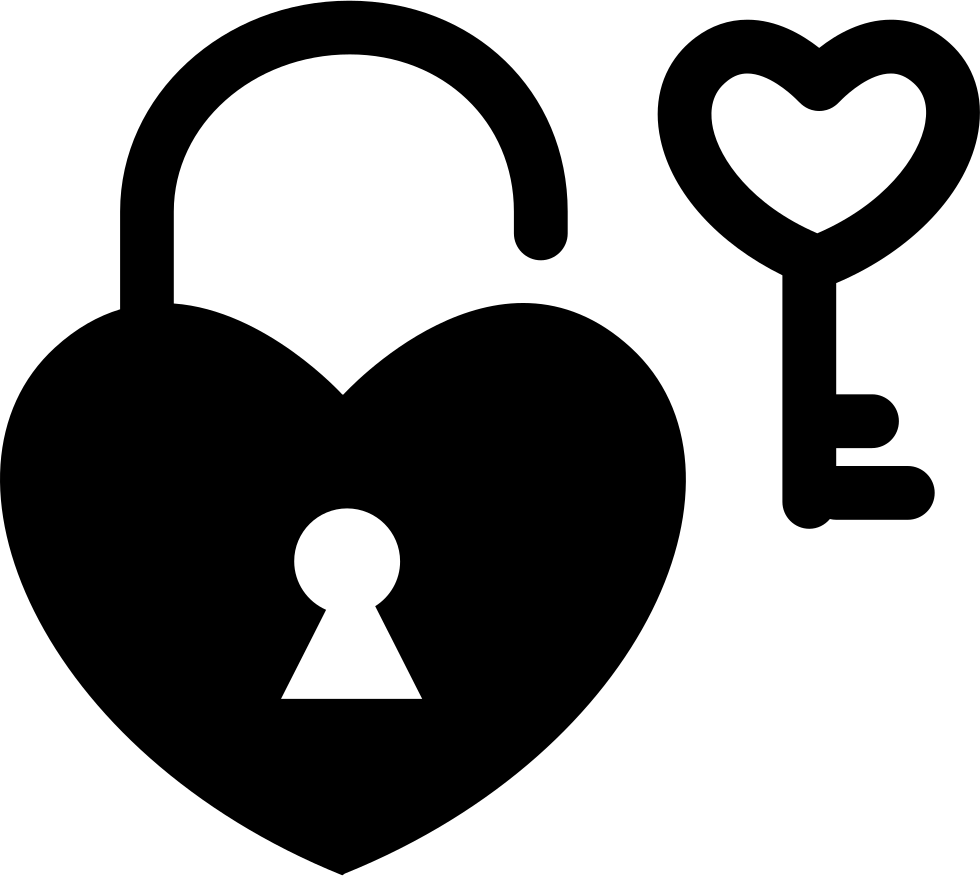 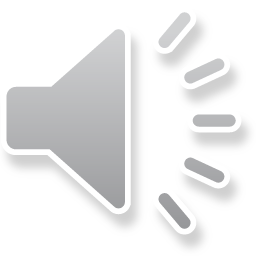 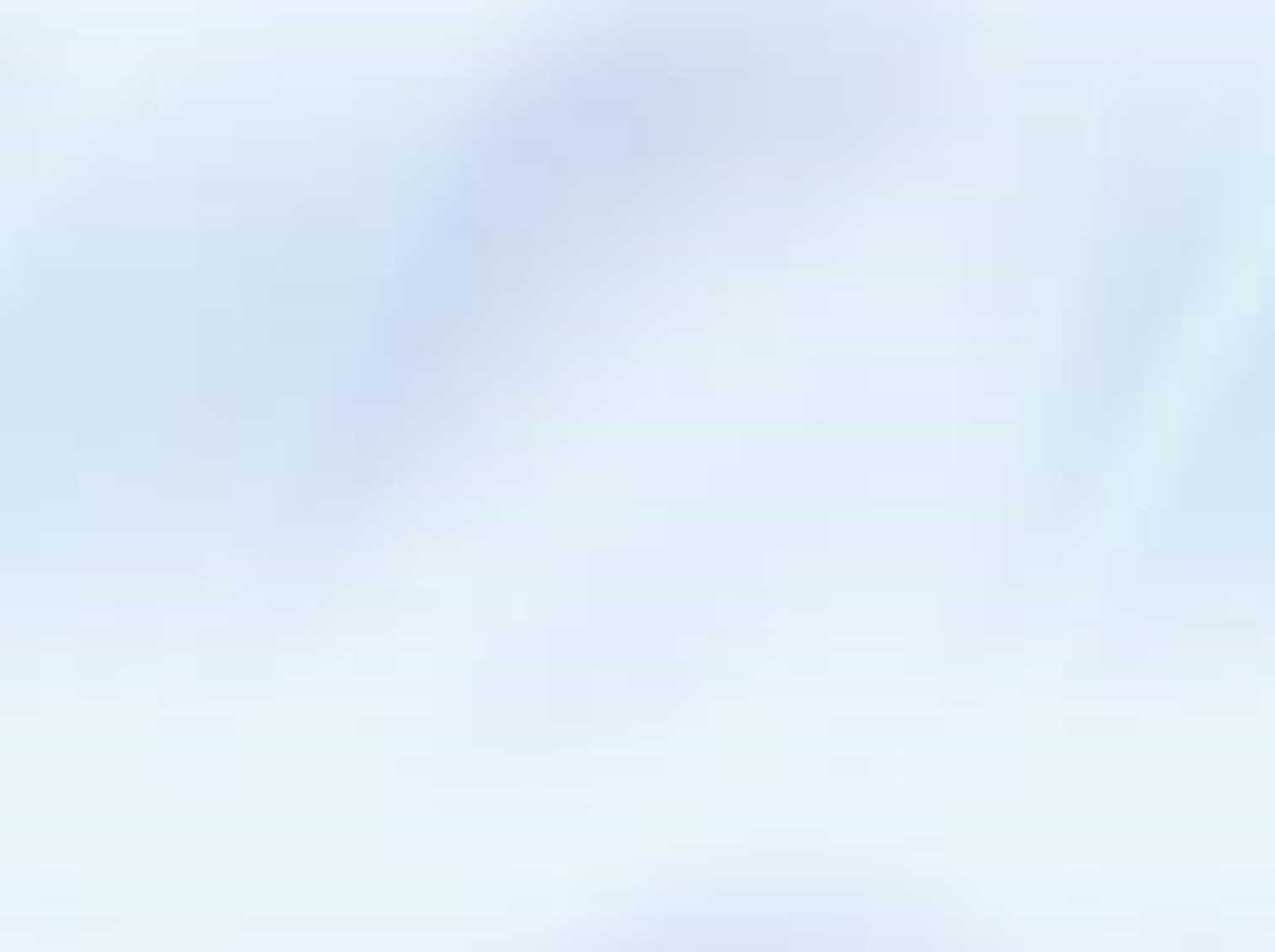 Молодец!
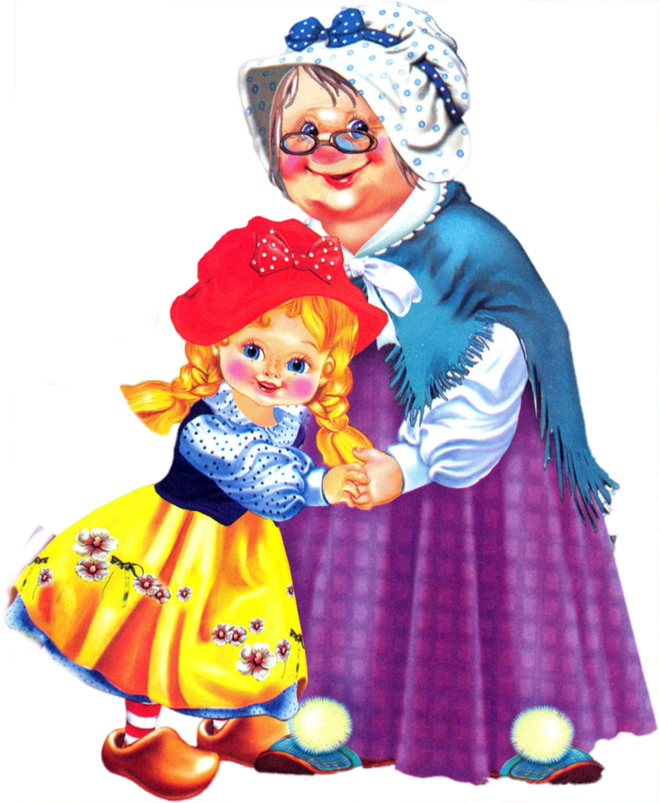 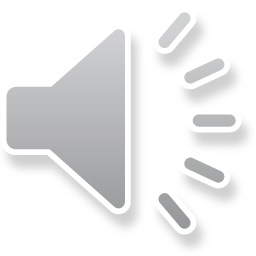